Thema: steuermannvon der kunst zu führen
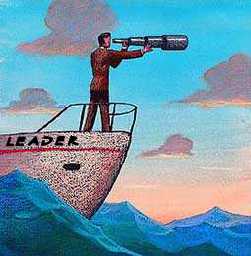 IM NAMEN DER GEFLÜCHTETEN
führungskrise
Entwicklung gesunder Gemeinden 
Menschen bleiben der Gemeinde fern
Leitungsverantwortung
[Speaker Notes: Entwicklung gesunder Gemeinden
Menschen bleiben der Gemeinde fern
Leitungsverantwortung]
Steuermannskunst
1. Kor. 12,28 – Neues Leben Bibel
Gott hat bestimmte Menschen in der Gemeinde eingesetzt: erstens als Apostel, zweitens welche als Propheten, drittens als Lehrer, dann solche, die Wunder vollbringen, solche mit der Gabe der Heilung, solche, die anderen helfen, solche, die besondere Leitungsfähigkeiten haben und andere zur Zusammenarbeit bewegen, und solche, die in anderen Sprachen sprechen können.
Wohin das schiff gelenkt wird
Zielorientierte soziale Einflussnahme zur Erfüllung gemeinsamer Aufgaben ( Zusammenarbeit)
Autorität: „augere“ = wachsen lassen
Geistliches Leben ermöglichen und nicht verhindern 
Fördert die von Gott gegebene Berufung zu entwickeln
Gesellschaftlich-kulturelles Umfeld beachten
DEN biblischen Führungsstil gibt es nicht
Industrialisierung, Digitalisierung, Globalisierung
Zwei dimensionen der führung
Der Autoritäre Führungsstil
[Speaker Notes: Was brauche ich? Erfolgreiche Sache! Am Ende alleine. 
Das Schiff kommt ans Ziel, aber vermutlich nur mit der halben Mannschaft
Verliere dabei die Mitarbeitenden.]
Der kooperative führungsstil
[Speaker Notes: Was braucht der Mitarbeitende. Zielsetzung geht dabei verloren. Man fühlt sich wohl, kommt aber nicht weiter. Schön ist es auf dem Schiff, aber es fährt nirgendwo hin.]
Der integrative führungsstil
[Speaker Notes: Nur zusammen sind wir stark. Führt den Steuermann zum Burnout. Keine Entscheidung ist eine schlechte Entscheidung.]
Der laisser-Faire führungsstil
[Speaker Notes: Klare Vision notwendig! 
Für orientalische Kulturen große Herausforderung.
Menschen können sich entwickeln und entfalten.]
Situative führungsstil
Fragen IM GEBET
Als leiter
MEIN NATÜRLICHER FÜHRUNGSSTIL
OFFEN FÜR ANDERE FÜHRUNGSSTILE
WER SOLLTE WIE GEFÜHRT WERDEN
IN WELCHER SITUATION WIRD ENTSCHIEDEN
ALS MITARBEITERIN UND MITARBEITER
WELCHER FÜHRUNGSSTIL FÖRDERT MEIN WACHSTUM
BEREITSCHAFT MICH FÜHREN ZU LASSEN
DIE GROSSE VISION
ZIEL VON AUTORITÄT IST GESUNDES WACHSTUM ZU FÖRDERN

MATTHÄUS 28
Jesus kam und sagte zu seinen Jüngern: »Mir ist alle Macht (exousia – Autorität) im Himmel und auf der Erde gegeben.
Darum geht und macht alle Völker zu Jüngern. Tauft sie im Namen des Vaters und des Sohnes und des Heiligen Geistes
und lehrt sie, alles zu befolgen, was ich euch aufgetragen habe. Und ich versichere euch: Ich bin immer bei euch bis ans Ende der Zeit.«
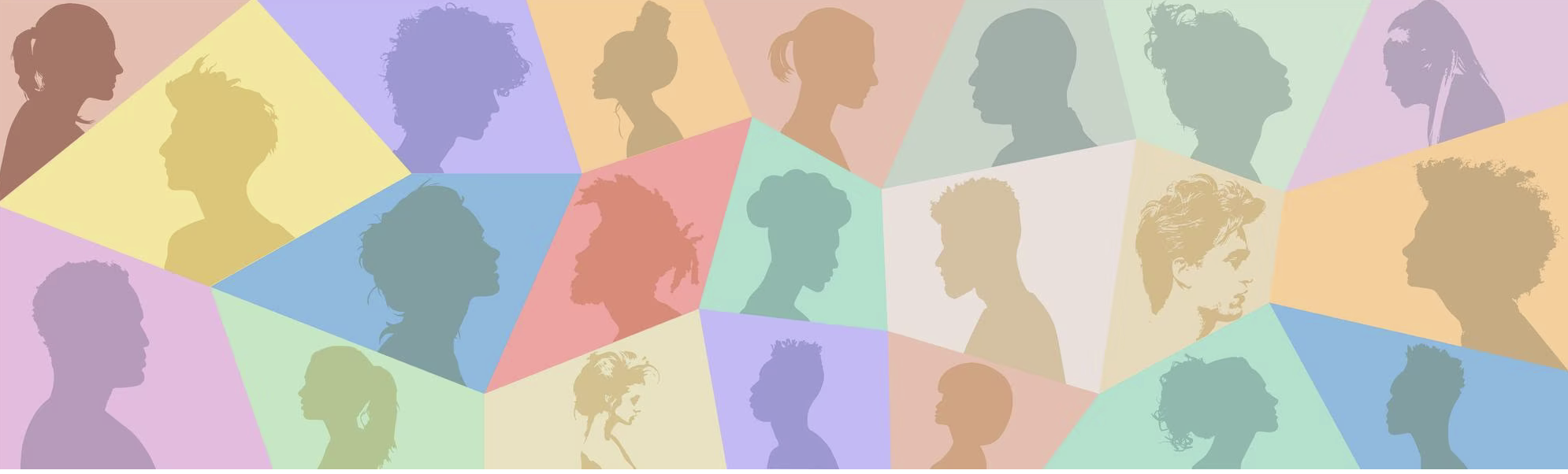 gottes segen BEI EUREM AUFTRAG ALS GEMEINDE
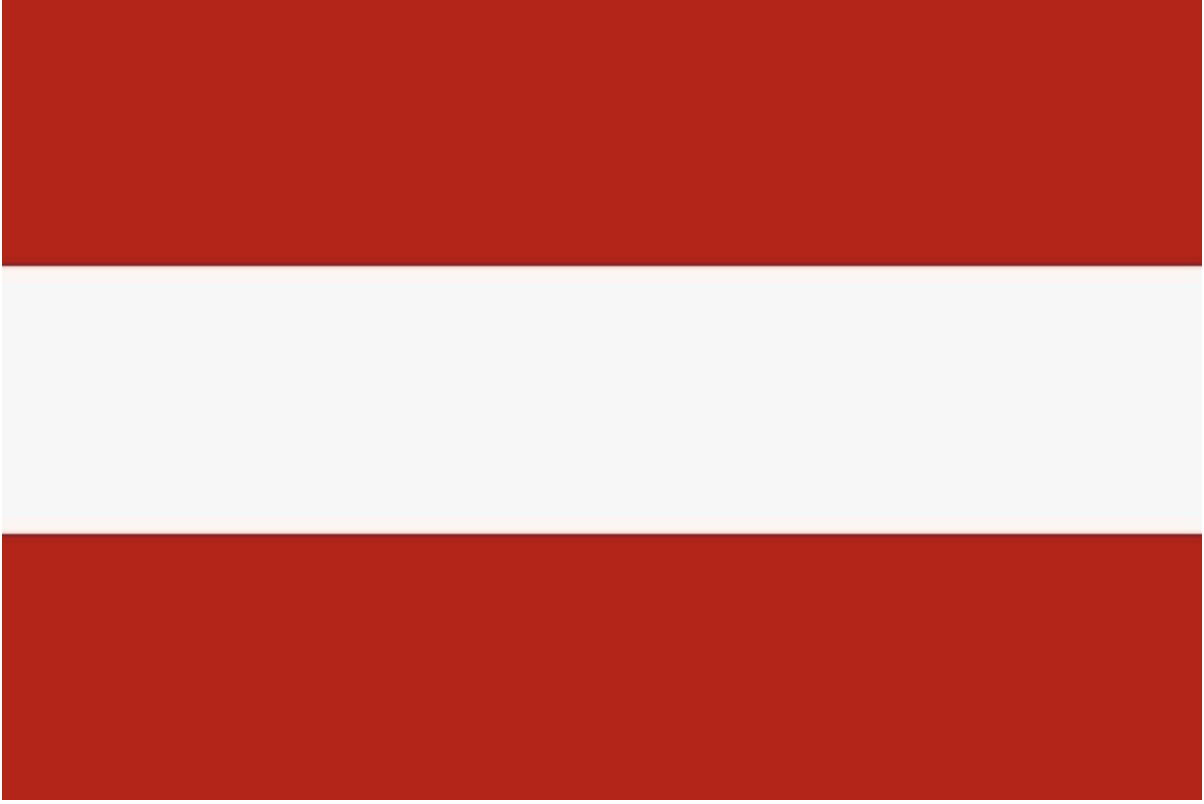 HOFFNUNGSTRÄGER 
IM BEZIRK KITZBÜHEL
PETER F. BIBER